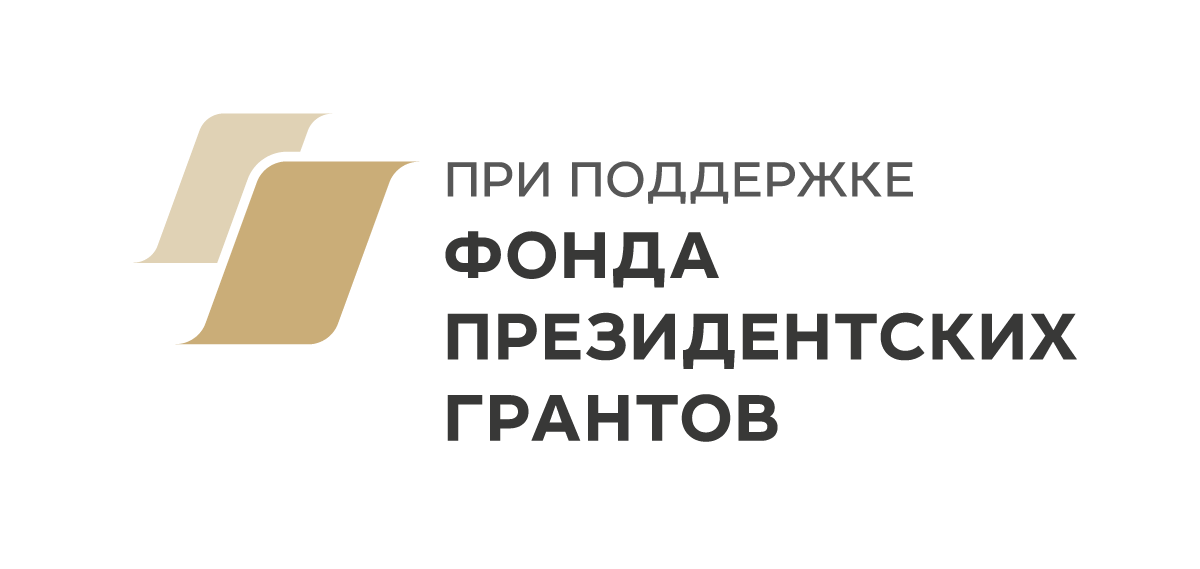 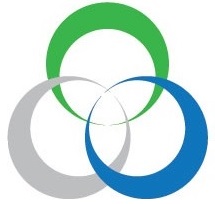 АКАДЕМИЯ БУХГАЛТЕРОВ
Тема №3
«Кадровый учет в НКО»

Чепухалина Ксения Александровна
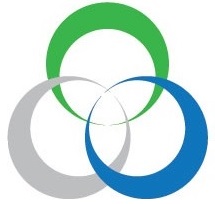 Документы, которые обязательно должны быть у работодателя, по кадрам
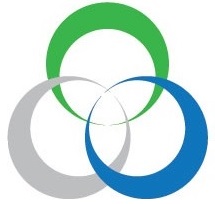 С 1 января 2021 года вступил в силу Закон от 29.12.2020 № 477-ФЗ, который внес изменения в ТК РФ для работодателей-некоммерческих организаций (НКО). 
Для целей гл. 48.1 ТК РФ организациям, относящимся к НКО, необходимо отвечать следующим критериям, установленным для микропредприятий:
среднесписочная численность (ССЧ) за предыдущий год — до 15 чел. (Закон от 24.07.2007 № 209-ФЗ «О развитии малого и среднего предпринимательства…»);
доход за предыдущий год — до 120 млн руб. (Постановление Правительства РФ от 04.04.2016 № 265).Источник: Блог кадровика
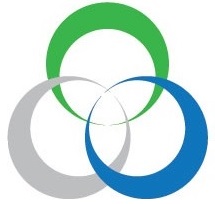 Теперь отвечающие установленным требованиям НКО не обязаны издавать локальные нормативные акты (ЛНА), за исключением акта о временном переводе на дистанционную работу (ст. 312.9 ТК РФ). 
При этом НКО определяет самостоятельно, стоит ли отказываться полностью или принять выборочно следующие ЛНА: 
правила внутреннего трудового распорядка;
положения об оплате труда, о премировании, установлении графика сменности и т. д.
Если НКО решает отказаться от издания каких-либо ЛНА, их нормы обязательны к включению в трудовые договоры. НКО используют типовую форму трудового договора, установленную для микробизнеса Постановлением Правительства РФ от 27.08.2016 № 858.
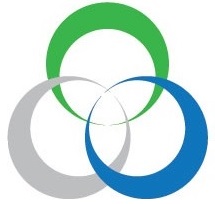 Прием на работу
1. Трудовой договор-в соответствии с правилами ТК РФ;
2. приказ (форма Т-1 и Т-1а) (Приказы о приеме на работу отменены. Федеральным законом от 22.11.2021 № 377-ФЗ «О внесении изменений в Трудовой кодекс Российской Федерации» внесены изменения в ст. 68 Трудовой кодекс Российской Федерации (далее - -ТК РФ), согласно которым с 22.112021 прием на работу оформляется трудовым договором, а не изданием приказа (распоряжения) о приеме на работу, как это требовалось в ранее действовавшей редакции указанной статьи;
3. в трудовую книжку вноситься запись о приеме на работу;
4. заполняется личная карточка (форма Т-2 );
5. открывается лицевой счет работника;
6. согласие на обработку персональных данных в виде заявления;
7. согласие на перевод денежных средств на карточку
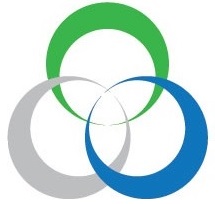 Должностная инструкция
Должностная инструкция — это внутренний организационно-распорядительный документ, регламентирующий
полномочия, ответственность и должностные обязанности работника на занимаемой должности в организации.
Должностные инструкции разрабатываются руководителем организации или юристом. 

Должностная инструкция составляется в двух экземплярах на каждого работника: один экземпляр хранится у работодателя, второй отдается работнику.

Составление должностная инструкция позволяет конкретизировать права, обязанности и ответственность каждого из сотрудников, предоставить каждому сотруднику знание того, каких действий от него ожидают, по каким критериям будут оценивать результаты его труда, а также является доказательственной базой в случае возникновения трудовых споров.

При разработке и написании должностных инструкций необходимо учитывать сферу деятельности организации, а
также опираться, в первую очередь, на:
— трудовое законодательство Российской Федерации,
— единый классификационный справочник (ЕКС) должностей руководителей, специалистов и других служащих;
— единый тарифно-квалификационный справочник (ЕТКС) работ и профессий рабочих.
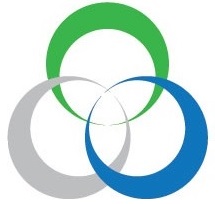 Срочный трудовой договор
Срочный трудовой договор заключается на срок не более 5 лет. 
Если в трудовом договоре не оговорен срок его действия, то договор считается заключенным на неопределенный срок.
Заключение срочного трудового договора обеспечивает работников НКО всеми правами и социальными гарантиями, установленными трудовым законодательством, в том числе:
правом на ежегодный оплачиваемый отпуск,
оплатой работодателем или компенсацией затрат на служебные командировки и выплатой «суточных»,
возможностью получения выплат в случае временной нетрудоспособности («больничных»),
возможностью получения пособий и выплат в случае материнства (по беременности и родам, пособий по уходу за ребенком).
Необходимо уведомить сотрудников об истечении срока трудовых договоров в письменной форме не позднее чем за 3 календарных дня до увольнения.
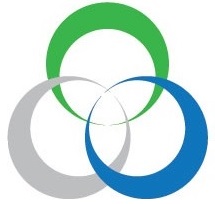 Отпуск
Согласно ст. 16 ТК РФ трудовые отношения между НКО и гражданином возникают с момента заключения трудового договора в письменной форме.
В соответствии со ст. 22 ТК РФ работодатель, в частности НКО, обязан соблюдать трудовое законодательство и иные нормативные правовые акты, содержащие нормы трудового права, локальные нормативные акты, условия коллективного договора, соглашений и трудовых договоров.
Отсутствие у работодателя - некоммерческой организации утвержденного не менее чем за две недели до наступления календарного года графика отпусков является нарушением трудового законодательства и влечет административную ответственность по ч. 1 ст. 5.27 Кодекса РФ об административных правонарушениях.

если у НКО есть работники, с которыми заключены трудовые договоры, то она обязана составлять, утверждать и соблюдать график отпусков.
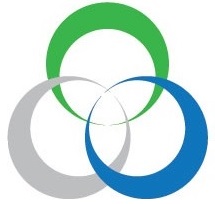 Увольнение
● Работник должен написать заявление сам.
● Если не может явиться - оформить нотариальную доверенность, либо прислать почтой заявление об увольнении.
● В заявлении должна быть четкая просьба об увольнении («прошу уволить», «прошу расторгнуть трудовой договор» и т.п.).
● У работодателя должен быть именно оригинал заявления, копия или скан - не подойдет, кроме – дистанционные работники (ст. 312.1 ТК РФ).
Из заявления должна однозначно определяться дата увольнения.
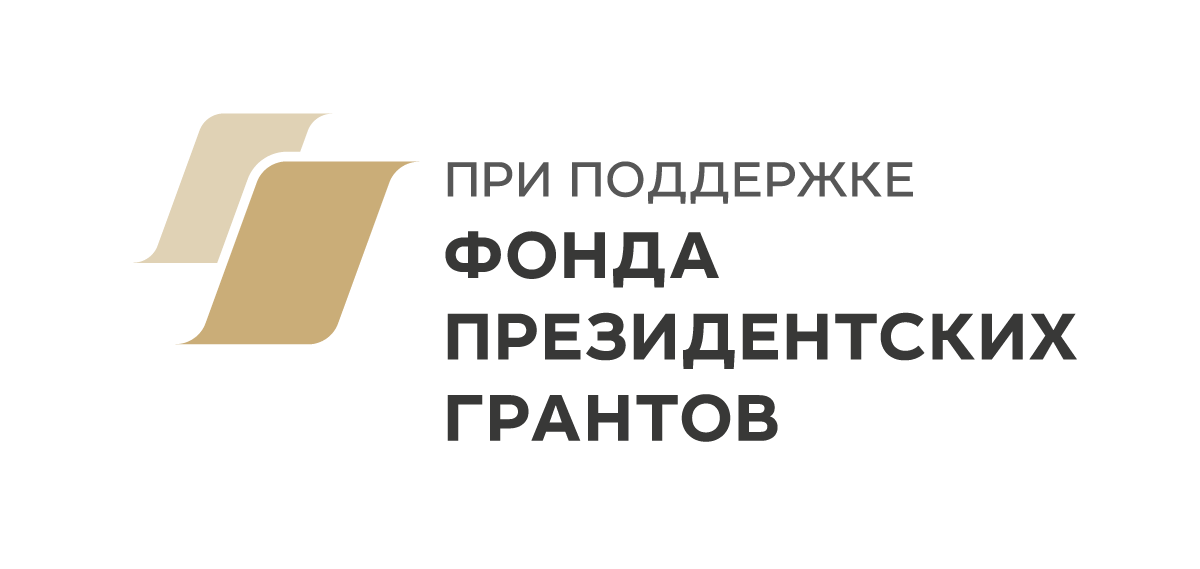 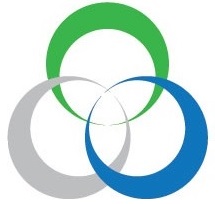 КОНТАКТЫ
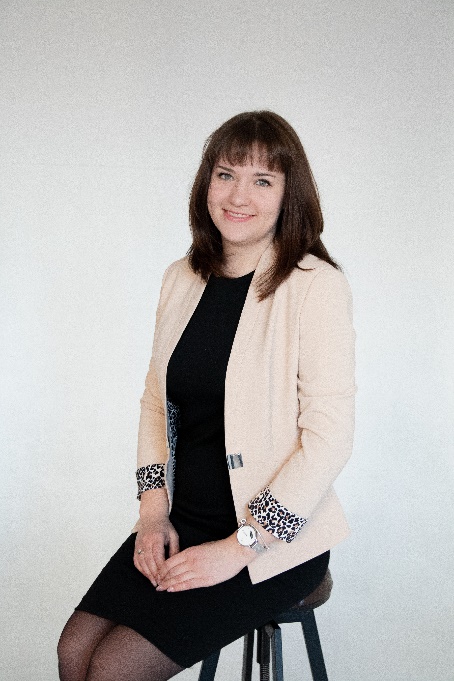 Чепухалина Ксения Александровна
+7-914-203-04-93
chepuhalina.ka@yandex.ru